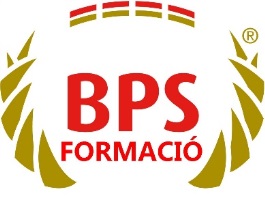 Reserva tu plaza 
para nuestra próxima convocatoria 
Pendiente fecha
Formacio@grupbarnaporters.cat
Curso EVENTOS DEPORTIVOS Y ESPECTACULOS PUBLICOS, DIRIGIDO A vigilantes DE SEGURIDAD.
Duración total 20 h presenciales
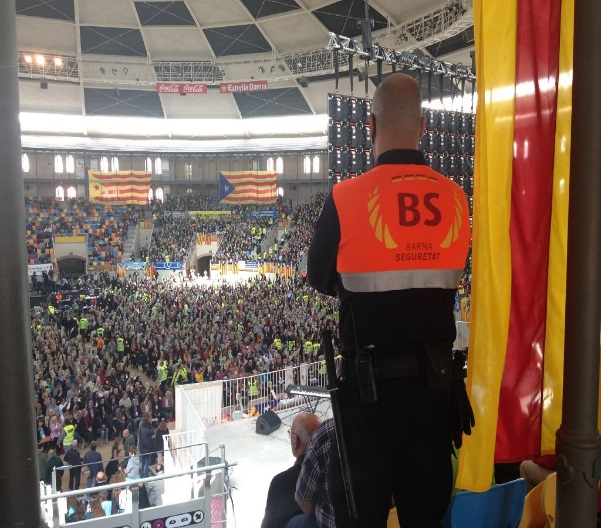 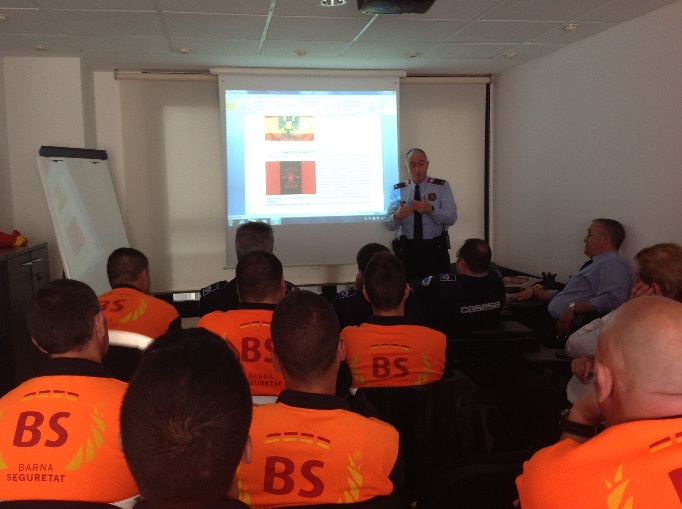